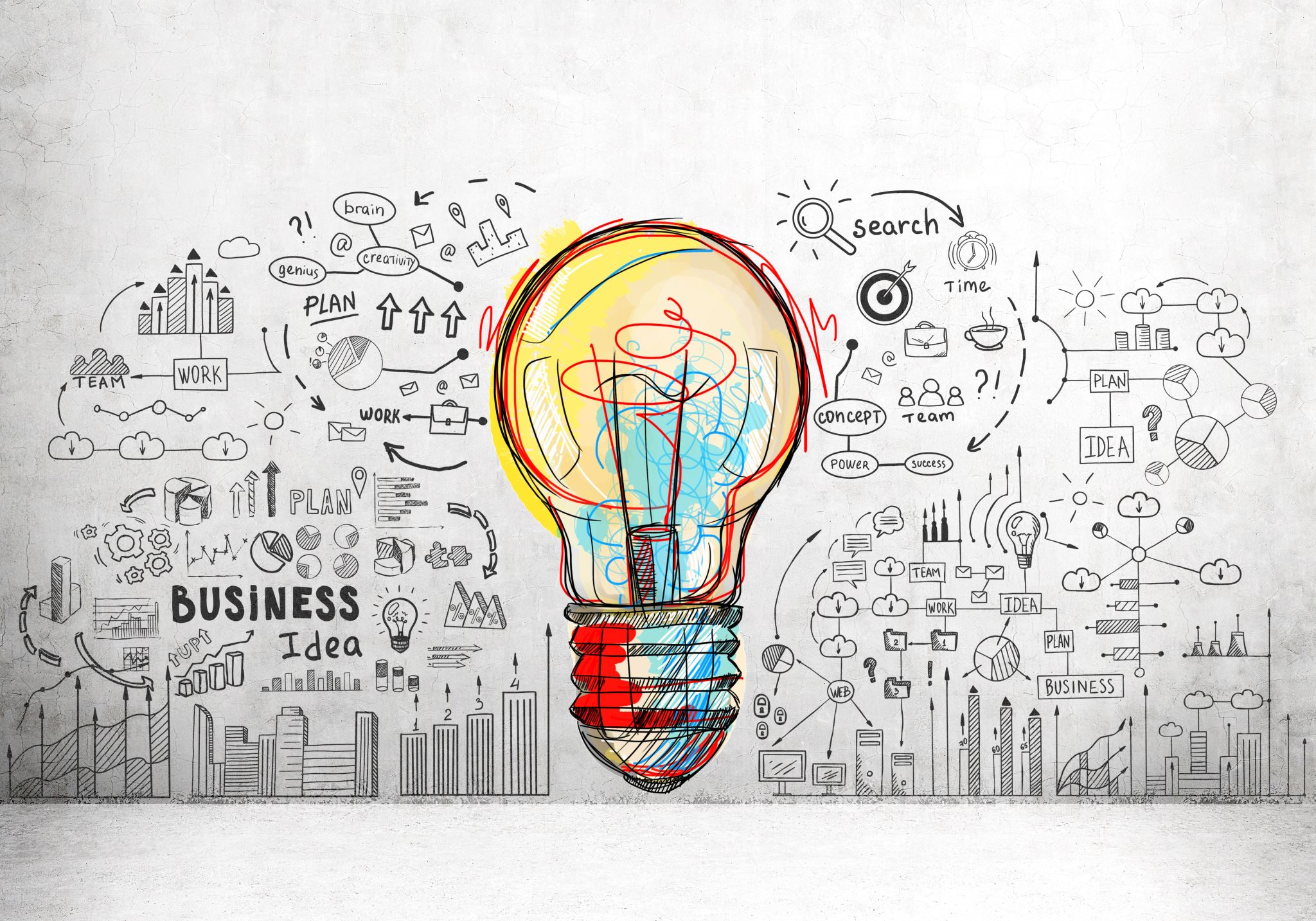 ASTHMA CARE & numeracy skills:are the two Aligned?
Tekyra Miles, senior Manual High School
RAwZAE gunn senior manual high school
Lucy Roberts, RN, MS, CNL, AC-E
Numeracy in our daily lives
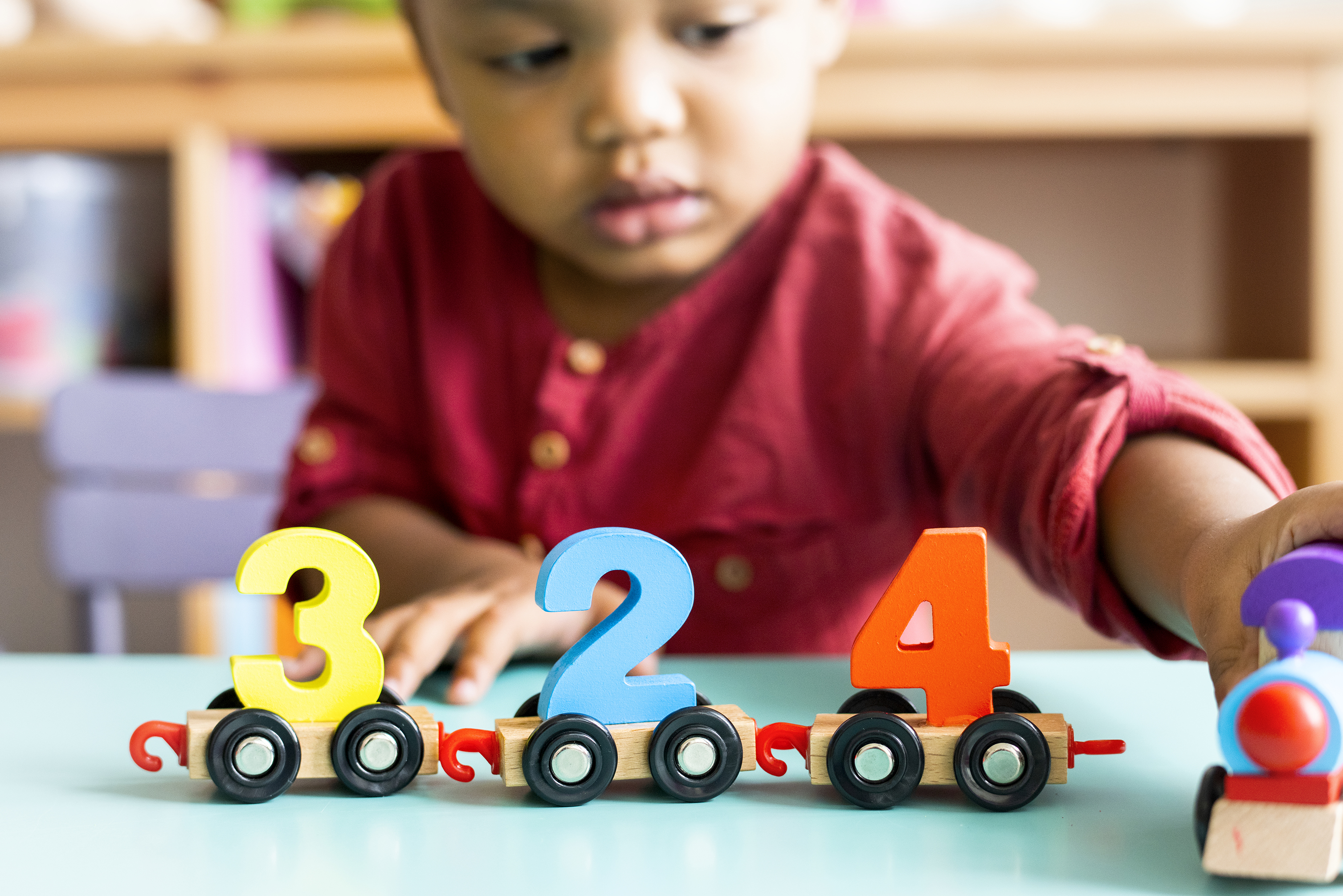 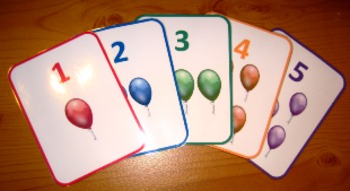 This Photo by Unknown Author is licensed under CC BY-NC-ND
Numbers throughout our lifetime
This Photo by Unknown Author is licensed under CC BY-SA
Number lines
SCALEs
This Photo by Unknown Author is licensed under CC BY
Medical assessments
This Photo by Unknown Author is licensed under CC BY-SA
This Photo by Unknown Author is licensed under CC BY-SA-NC
This Photo by Unknown Author is licensed under CC BY-NC-ND
This Photo by Unknown Author is licensed under CC BY
This Photo by Unknown Author is licensed under CC BY
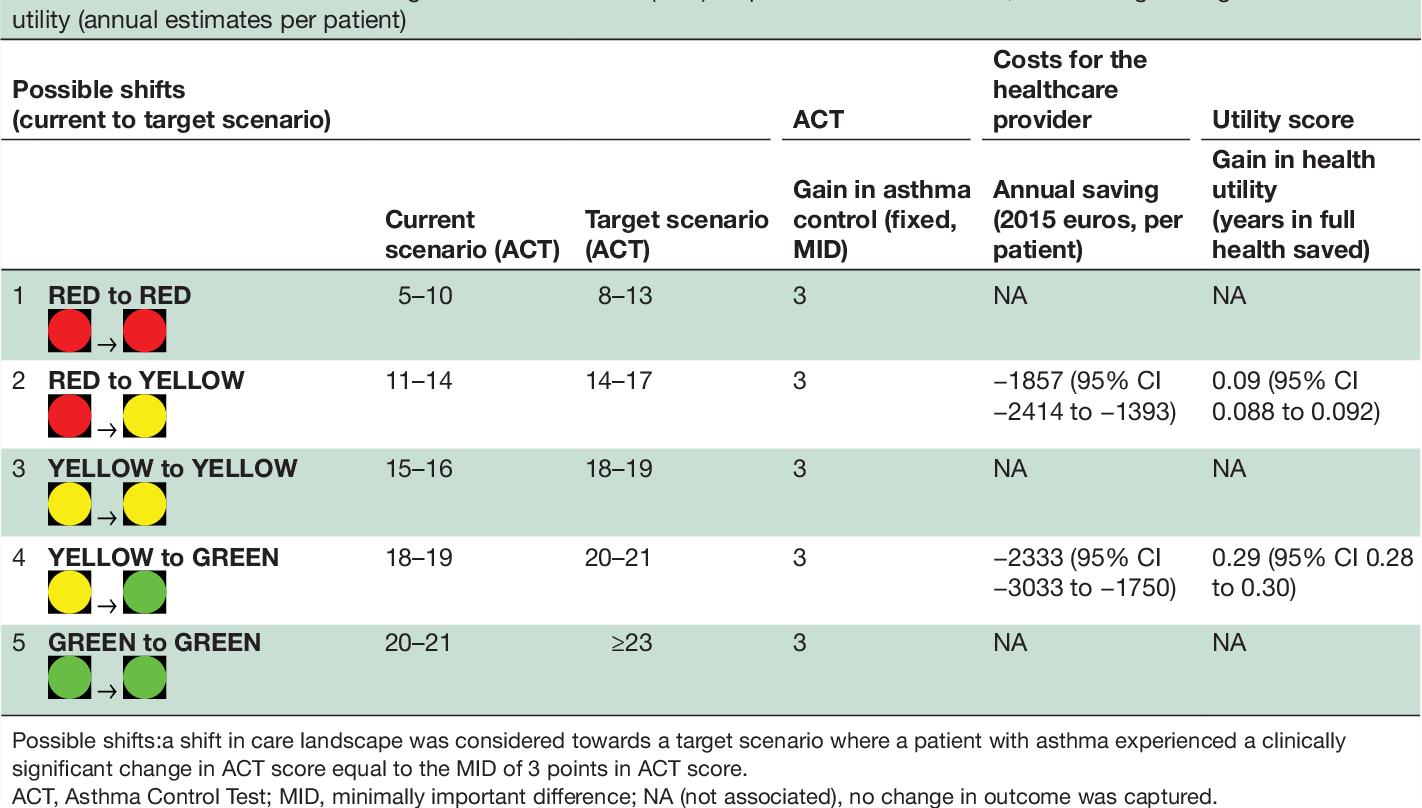 A CLOSER LOOKAcTnumeracy1st:what do you see that is misaligned?
what do you see that is misaligned?
AcTnumeracy2nd:what do you see that is inconsistent?
what do you see that is misaligned?
AcTnumeracy3rd:what do you see that showsdifferent descriptions to quantify?
what do you see that is misaligned?
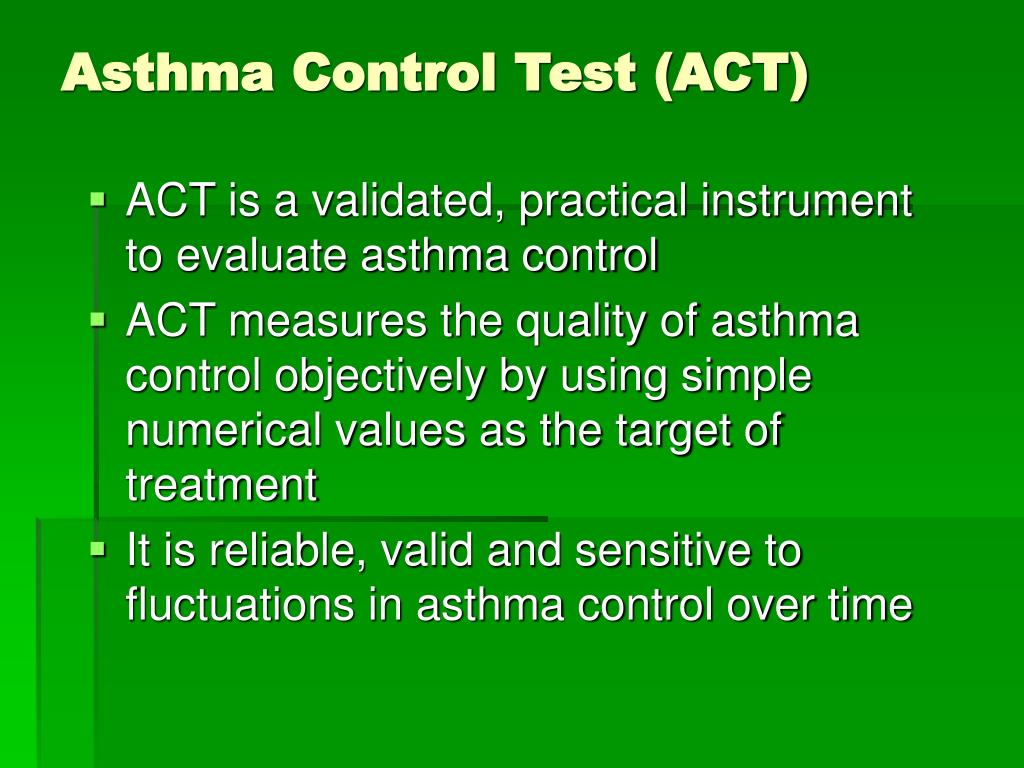 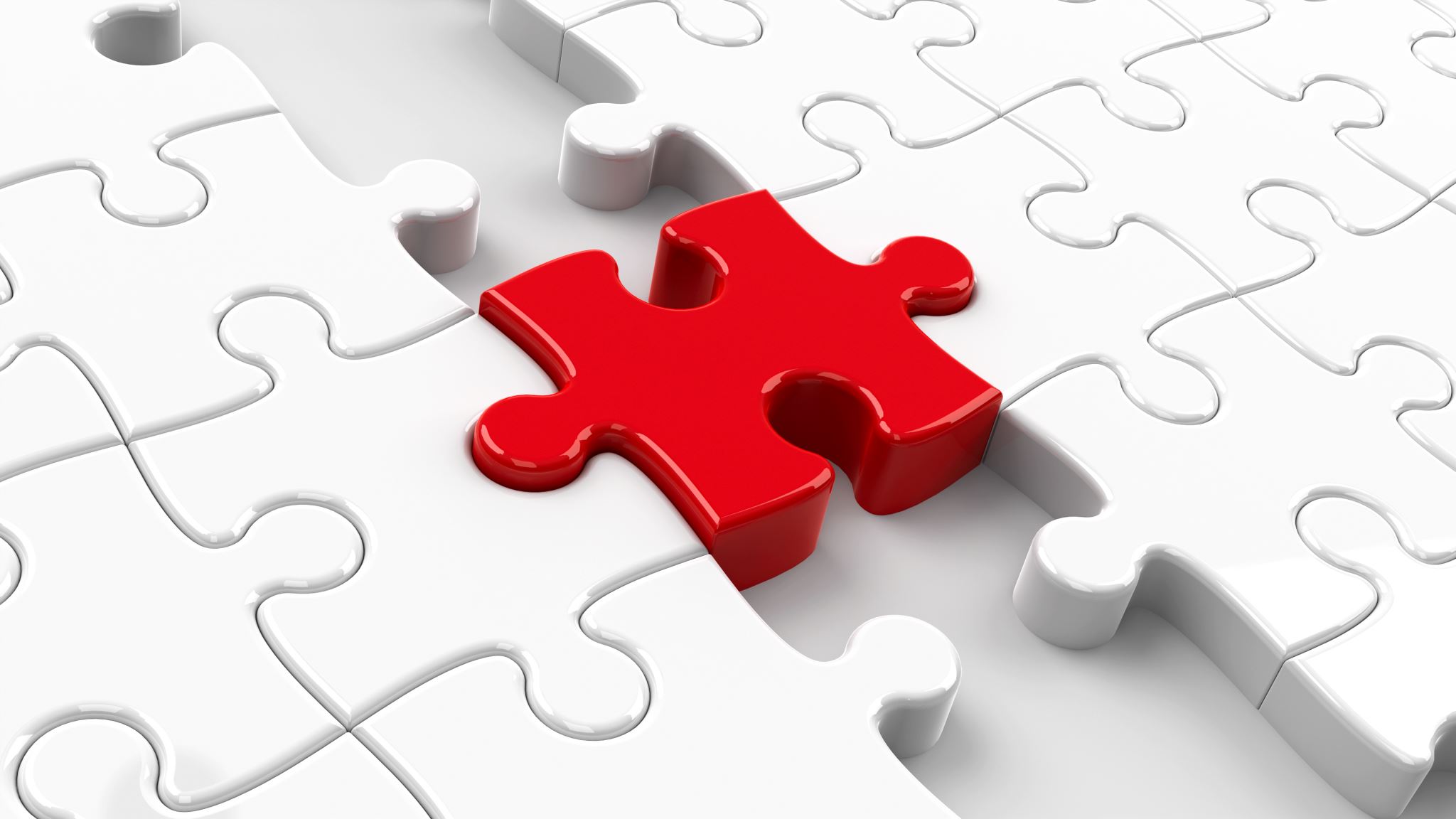 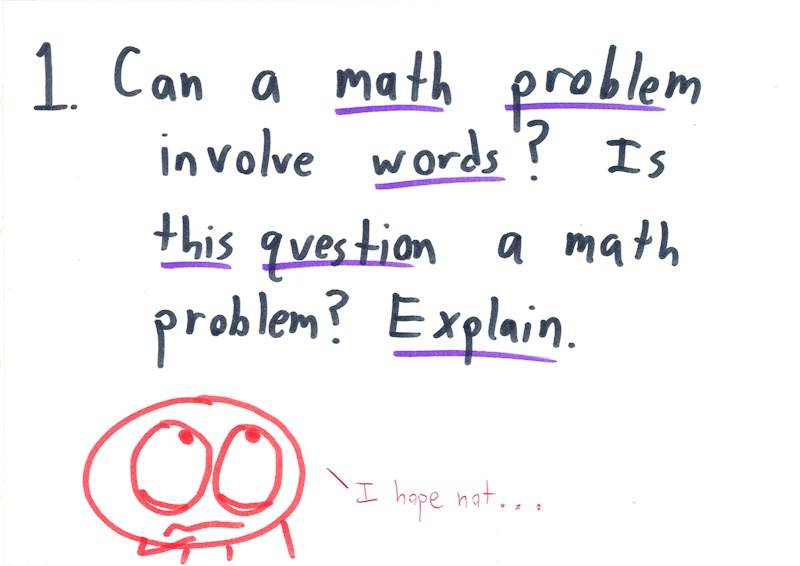 This Photo by Unknown Author is licensed under CC BY-NC
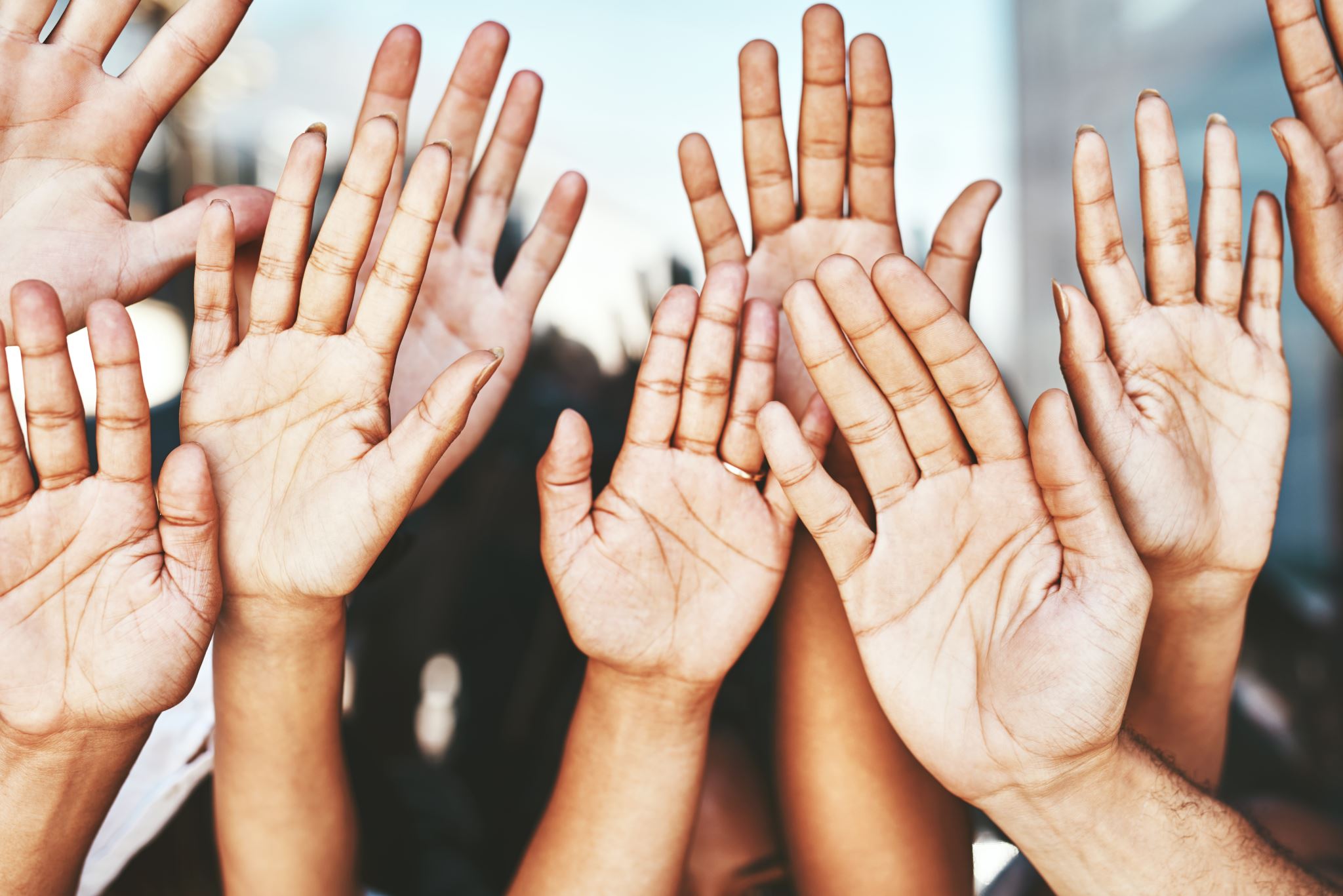